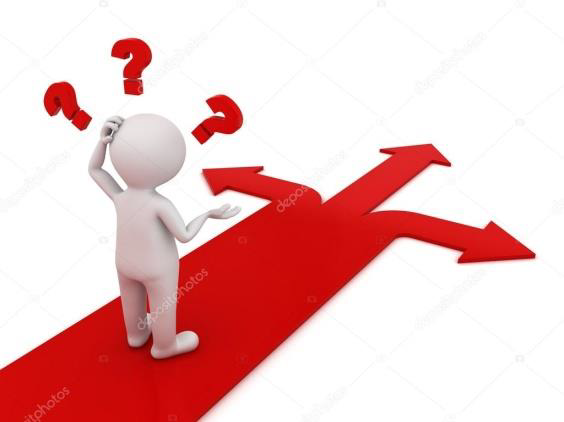 УД: « Учебно-проектная деятельность»Тема урока: «Выбор темы проекта и проблемы исследования»
Выполнила: Репина Татьяна Николаевна – преподаватель высшей квалификационной категории 
ГБПОУ «ГЭТ», Гусиноозерск, 2021
Введение
1. Главная задача любого исследователя - найти что-то необычное в обычном, увидеть сложности и противоречия там, где другим все кажется привычным, ясным и простым. 
2. Выбор темы должен быть обоюдно мотивирован интересом к ней студента и педагога 
3. Тема должна быть реализуема в имеющихся условиях. Это значит, что по выбранной теме должны быть доступны оборудование и литература. 
4. Формулировка темы должна отражать сосуществование в науке уже известного и еще не исследованного, т.е. процесс развития научного познания 
Какими могут быть темы исследования?
Основные критерии выбора темы:
1. Сначала надо найти проблему, которую можно исследовать и которую хотелось бы разрешить. 
Она-то и подскажет, как сформулировать тему исследования. А что значит - найти проблему? Древнегреческое слово «problema» переводится как «задача», «преграда», «трудность».
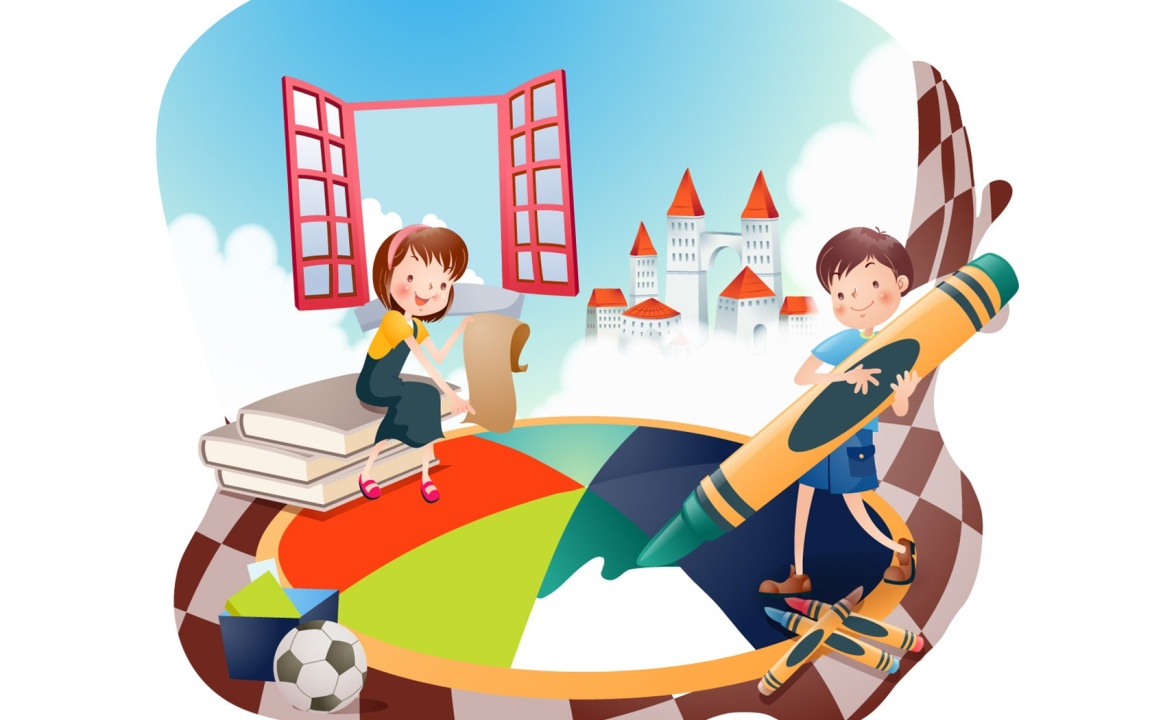 Все темы можно условно объединить в три группы:
фантастические - темы о несуществующих, фантастических объектах и явлениях 
экспериментальные - темы предполагающие проведение собственных наблюдений и экспериментов 
теоретические - темы по изучению и обобщению сведений, фактов, материалов, содержащихся в разных теоретических источниках: книгах, кинофильмах и др.
Требования к выбору темы проекта
актуальность, отражение злободневных проблем современной науки и практики, соответствие насущным запросам общества; 
содержательность, информативность и разработанность в науке; 
возможность поиска достаточного количества литературы, наличие элемента новизны (работа в какой-то степени должна выходить за рамки изученного, ибо только тогда она сможет вызвать интерес; 
формулировка темы должна содержать какой-то спорный момент, подразумевать столкновение различных точек зрения на одну проблему.
Подобная «проблемность» может быть отражена уже в самом заглавии работы или в его подзаголовках:
название работы может и не включать в себя слово проблема, но, тем не менее, проблемность должна подразумеваться; 
тема должна быть конкретной.
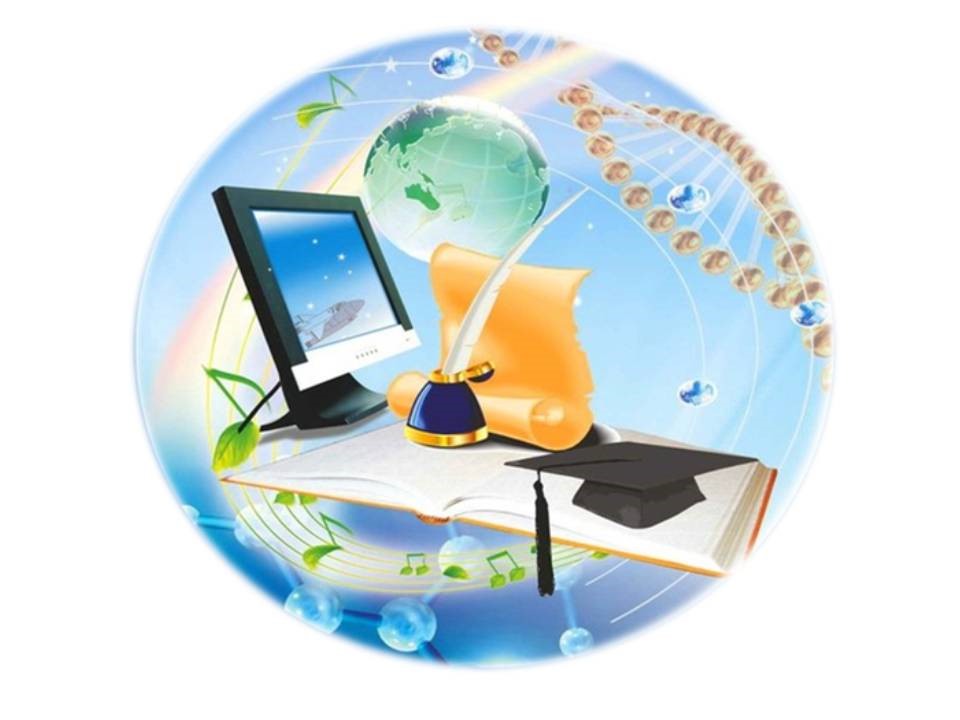 Возможными источниками проблемы могут выступать противоречия:
между известным и неизвестным; 
между знаниями и умениями; 
между сложностью задачи и наличием способа ее решения; 
между потребностями и возможностями их реализации 
Проблемные ситуации возникают там, где имеется несоответствие между имеющимися знаниями и новыми требованиями.
Примером такого противоречия может служить открытие новых фактов, которые не вписываются в известные теории, еще более типичный случай этого противоречия — расхождение между житейскими представлениями и научными знаниями. 
Проще говоря, ситуация может приобрести проблемный характер если: 
имеются те или иные противоречия, которые необходимо разрешить, 
требуется установить сходства и различия, 
важно установить причинно-следственные связи, 
необходимо обосновать выбор, 
требуется подтверждение закономерностей примерами из собственного опыта и примеров из опыта — теоретическими закономерностями, 
стоит задача выявления достоинств и недостатков того или иного решения. 
Проблема обязательно должна быть взята из реальной жизни, знакомая и значимая и ее решение должно быть важно
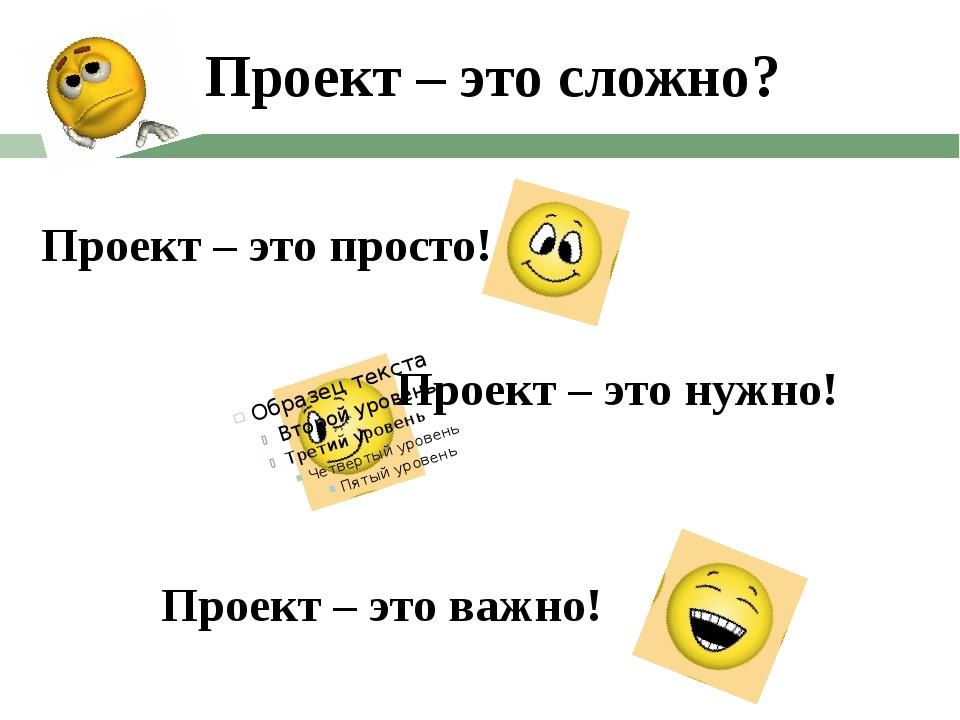 Примеры
1. Тема актуальна в связи с высоким падением рождаемости в селе. Раньше в нашем поселке был обычай иметь много детей, неимение детей считалось самым большим несчастьем и рассматривалось как наказание. 
2. СМС придумали в начале 90-х годов специалисты одной английской компании. В Англии СМС настолько популярны, что для них появилось даже отдельное слово: "texting" и глагол: "to text". Популярность приводит к хорошим заработкам. И за кажущейся дешевизной СМСок стоят грандиозные доходы тех, кто эти услуги предлагает. СМС - индустрия растет и растет. СМС можно посылать по телефону, через сеть, через КПК. Стоит ли удивляться, что количество СМС - зависимых людей становится все больше. А некоторые даже идут на рекорды. Поэтому изучение данной темы очень актуально.
3.Актуальность нашей исследовательской работы заключается в том, что у всех детей возникает проблема, когда надо выучить большой объем информации. 
4. Мы считаем, что исследований, посвященных изучению диалектизмов как стилистического средства, недостаточно. Специальных исследований, посвященных изучению диалектизмов в творчестве В.П. Астафьева нет. Поэтому, тему нашей работы считаем актуальной 
5. В зеленой зоне поселка с каждым годом увеличивается число пораженных насекомыми и их личинками деревьев. Есть необходимость в сохранении, восстановлении и расширении зеленого массива. Так как рыжие лесные муравьи являются «санитарами» леса и могут помочь его сохранению, проведение моего исследования актуально.
Домашнее задание
Задание №1. Прочитай рекомендации о выборе темы проекта. Выбрать тему оказывается несложно, если точно знаешь, что тебя интересует в данный момент, какая проблема волнует тебя больше других. Попробуй задать себе следующие вопросы: 
1. Что мне интересно больше всего? 
2. Чем я хочу заниматься в первую очередь. 
3. Чем я чаще всего занимаюсь в свободное время? 
4. Что из изученного в школе хотелось бы узнать глубже? 
5. Есть ли что-то такое, чем я особенно горжусь? 
Если эти вопросы не помогли, обратитесь педагогам, или друзья подскажут интересную идею. 
Задание 2.Дайте понятие проблема исследования это, приведите примеры.